Bilgisayar GrafikleriDr.Cengiz Güngör
Görünür Yüzey Hesaplamaları
Orijinali: Rich Riesenfeld (2006)
1
Giriş
Derinlik bilgisi ve görünmeyen yüzeyler




Görünür yüzeyleri (hatta çizgileri) belirleme
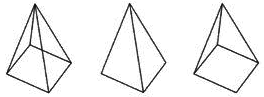 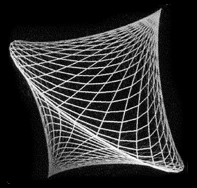 2
Giriş
Ayırma ve kesit görüntüsü
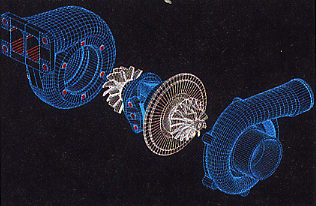 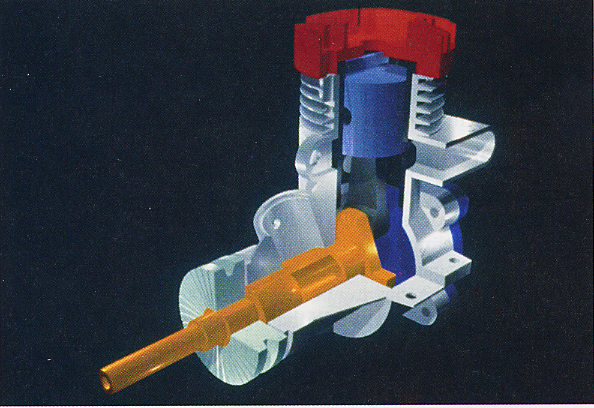 3
Görünmeyen Cisimler
Bir poligon neden görünmez?
Kamera o yöne bakmıyordur.
Poligonun arkası dönüktür.
Arka yüzleri oluşturmama seçilidir.
Poligon kameraya daha yakın bir cisim tarafından örtülmektedir
Etkinlik adına, kamera görüş alanı dışında olanlarla arka yüzü görünenleri hesapların dışında tutmalıyız.
Doğru bir görüntü için gerekli olan, başka cisimlerce örtülenleri nasıl bileceğiz?
4
Görüş Alanı Dışındakileri Kırpma
Tümüyle görüş alanının dışında kalanlar atılır. 
Yakın düzlemden daha önde olanlar da atılır.
Görüş alanı kenarları ile kesişenlerin içeride kalan kısımları bırakılır.
Kalanlar üzerinde işlem yapılır.
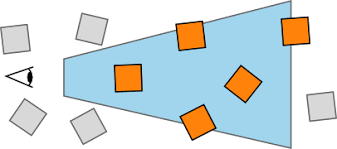 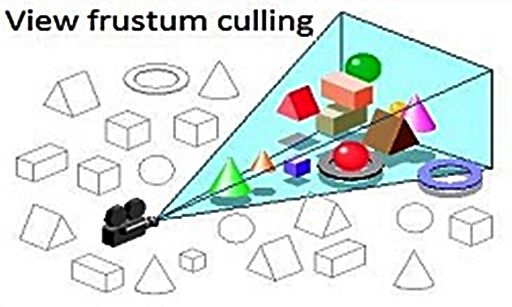 5
Görünür Yüzey Tespiti
Görünür yüzey tespiti için pek çok algoritma geliştirilmiştir.
     
Bazı yöntemler işlem zamanını kısaltmaya,
Bazı yöntemler bellek kazancına,
Diğer bazıları da özel objelere yönelik geliştirilmiştir.
6
Algoritmaların Sınıflandırılması
Nesne (Model) Uzayı Algoritmaları
Nesneler ve onların model verileri ile çalışırlar.
Görüntü Uzayı Algoritmaları
Görüntü düzlemine düşürülen verilerle çalışır.
Bu yöntemler görünür yüzey tespitinde çok tercih edilir.
7
Arka Yüzlerin Çizilmemesi
Dış bükey (convex) çok yüzlü nesnelerin arka tarafa bakan kısımları rahatlıkla atılabilir. 
Dış bükey değilse ön tarafa bakan kısımlarda bile işlem gerekebilir.
8
Arka Yüz Tespiti
Sahnedeki çoğu obje tipik olarak katıdır.
Diğerleri için farklı işlem gerekir.
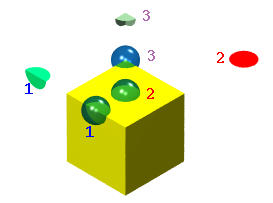 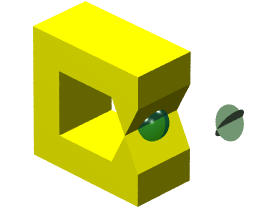 9
Arka Yüz Tespiti (devam)
Arkaya bakan normale sahip bir yüzey hemen atılır, peki aşağıdaki durumda ne yapacağız:
Arka yüz tespiti bunu çözemez"gizli yüzey problemi".
10
Arka Yüz Tespiti (devam)
Bu test aslında içeride dışarıda testine dayanır. 
Bir A (x,y,z) noktasının içeride olması şartı
yv
Kamera
N=(A,B,C)
xv
V
zv
N=(A,B,C) 'den hareketle bu testi basitleştiririz.
Bir poligonun normal vektörü ile bakış vektörü çarpılır, eğer  V●N > 0 ise arka yüzdür.
N normalini kamera koordinatlarına izdüşürdüğü-müzde sadece kameranın z yönü önemlidir. V=(0, 0, Vz) ve V●N=Vz*C kalır, o halde C'nin işareti pozitifse arka yüzdür.
11
Arka Yüzün Çizilmemesi: Nesne Uzayı
12
Arka Yüzün Çizilmemesi: Nesne Uzayı
13
Arka Yüzün Çizilmemesi: Görüntü Uzayı
14
Arka Yüzün Çizilmemesi: Görüntü Uzayı
15
Siluette Karar mekanizması
Nesne uzayı için



Görüntü uzayı için
16
Derinliğe Göre Sıralama Algoritması (Ressam Algoritması)
Bu yöntemin iki temel işlemi vardır:

Yüzeyler azalan sırada sıralanır.
En büyükten (en arkada kalanlardan) başlanarak poligonlar doldurulur.
17
Derinliğe Göre Sıralama Algoritması (Ressam Algoritması)
Basit yaklaşım: Arkadan öne çizim yapılır. Ressamlar da böyle yaparlar.
18
Derinliğe Göre Sıralama Algoritması (Ressam Algoritması)
19
Derinliğe Göre Sıralama Algoritması (Ressam Algoritması)
20
Ressam Algoritmasının Problemleri
Kesişen poligonlar problem yaratır.
Hatta aşağıdaki gibi kesişmeyen ama z ekseninde yatık poligonlar da sorun olur.
21
Analitik Görünürlük Algoritmaları
İlk algoritmalar parçalara ayırarak görünür poligon parçalarından harekete ederler:








Bunlar artık analitik görünürlük algoritmaları diye bilinir.
22
Analitik Görünürlük Algoritmaları
En kötü ne olur?
Cevap: O(n2)
23
Derinlik Tampon Belleği Kullanımı
24
z-Buffer (Derinlik Tamponu)
Kavramsal olarak:
25
z-Buffer
26
z-Buffer: Render
27
z-Buffer: Render
28
z-Buffer: Render
29
z-Buffer: Render
30
z-Buffer: Render
31
z-Buffer: Render
32
z-Buffer: Render
33
z-Buffer: Render
34
z-Buffer: Render
35
z-Buffer: Render
36
z-Buffer: Render
37
z-Buffer: Render
38
z-Buffer: Render
39
z-Buffer: Render
40
z-Buffer: Render
41
z-Buffer: Render
42
z-Buffer: Render
43
z-Buffer: Render
44
z-Buffer: Render
45
z-Buffer: Render
46
z-Buffer: Render
47
z-Buffer: Render
48
z-Buffer: Render
49
z-Buffer: Render
50
z-Buffer: Render
51
z-Buffer: Render
52
z-Buffer: Render
53
z-Buffer: Render
54
z-Buffer: Render
55
z-Buffer: Rendering (done)
56
z-Buffer: Result
57
z-Buffer: Güzel Yönleri
Basit bir algoritmadır.
Görünür yüzey tespiti için kullanılır, kesişen parçaları da içerir.
Karmaşıklığı O(n).
Poligon sıralama gerektirmez.
Paralel programlamaya uygundur.
58
z-Buffer: Kötü Yönleri
Bellek bağımlı.
Antialiasing, şeffaflık, geçirgenlik yapmak zordur.
Ön-filtreleme zordur.
Devamında (post) filtreleme mümkün.
59
z-Buffer: Algoritma
Tampon belleği sıfırlama
Renk tamponunu zemin rengiyle doldur.
Derinlik tamponunu sonsuz değeriyle doldur.
Her bir polygon P için pikseller taranarak
Her bir pixel (x,y) için depth z(x,y) hesaplanır.
z(x,y) ile z-Buffer(x,y) karşılaştırılır.
z(x,y) kameraya daha yakınsa z-Buffer(x,y) üzerine yazılır.
Tüm poligonlar bitince tamamlanır.
60
Polygon P 'nin Taranması
P 'nin yüzey eşitliği:
Buradan z çekilir:
61
Polygon P 'nin Taranması (devam)
62
Polygon P 'nin Taranması (devam)
İtaramada ilk z değeri olsun.
63
Polygon P 'nin Taranması (devam)
taramada sonraki z değeri olsun.
64
Polygon P 'nin Taranması (devam)
z2 direkt olarak z1'den bulunabilir.
65
Polygon P 'nin Taranması (devam)
kabul edersek:
Ve                   sabittir.
Bu durumda:
Bir K eklemesi (veya çıkartması) sonrakideğerini bulmamızı sağlar.
66
Arttırmalı Yaklaşım
Kenarları Bresenham ile köşe noktalarından buluruz.
Ara z-değerlerini arttırmalı olarak hesaplarız.
67
a-Buffer Algoritması
Her pikselde tek bir değer yerine bir linked list tutar.
Pek çok gelişmiş tekniğin tercihidir.
Daha çok bellek gerektirse de sevilir.
Yüksek kalite görüntülemede sıklıkla kullanılır.
68
a-Buffer Algoritması: Örnek
69
a-Buffer: Oluşturma
70
a-Buffer: Oluşturma
71
a-Buffer: Oluşturma
72
a-Buffer: Oluşturma
73
a-Buffer: Oluşturma
74
a-Buffer: Oluşturma
75
a-Buffer: Oluşturma
76
a-Buffer: Oluşturma
77
a-Buffer: Oluşturma
78
a-Buffer: Oluşturma
79
a-Buffer: Oluşturma
80
a-Buffer: Oluşturma
81
a-Buffer: Oluşturma
82
a-Buffer: Oluşturma
83
a-Buffer: Oluşturma
84
a-Buffer: Oluşturma
85
a-Buffer: Oluşturma
86
a-Buffer: Oluşturma
87
a-Buffer: Oluşturma
88
a-Buffer: Oluşturma
89
a-Buffer: Oluşturma
90
a-Buffer: Oluşturma
91
a-Buffer: Oluşturma
92
a-Buffer: Oluşturma
93
a-Buffer: Oluşturma
94
a-Buffer: Oluşturma
95
a-Buffer: Oluşturma
96
a-Buffer: Oluşturma
97
a-Buffer: Oluşturma
98
a-Buffer: Oluşturma
99
a-Buffer: Sonuç
100
Gölge Yapımı
101
Gölge ve görünmeyen piksellerin ilişkisi
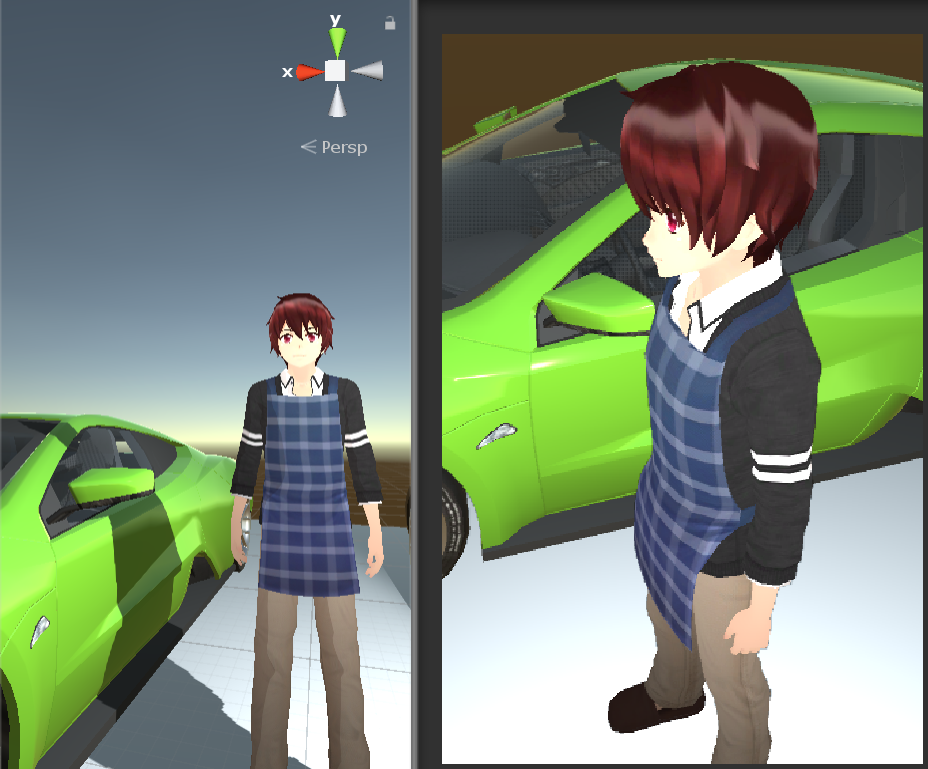 Kamera ile aynı pozisyonda olan ışığın gölgesi görünmez.
O halde gölge, görünmeyen piksellerden hareketle oluşturulamaz mı?
102
Gölge ve görünmeyen piksellerin ilişkisi
Gölge yapmak için çok kullanılan bir yöntem:
Işıkla aynı pozisyona bir kamera koyarak, 
Bu kameranın alfa-buffer değerlerin almak,
Kamerayı orijinal pozisyonuna çekip,
Elde edilen listedekikameraya yakın olmayan pozisyonlardakipikselleri tamamen veya hafifçe karartmaktır.
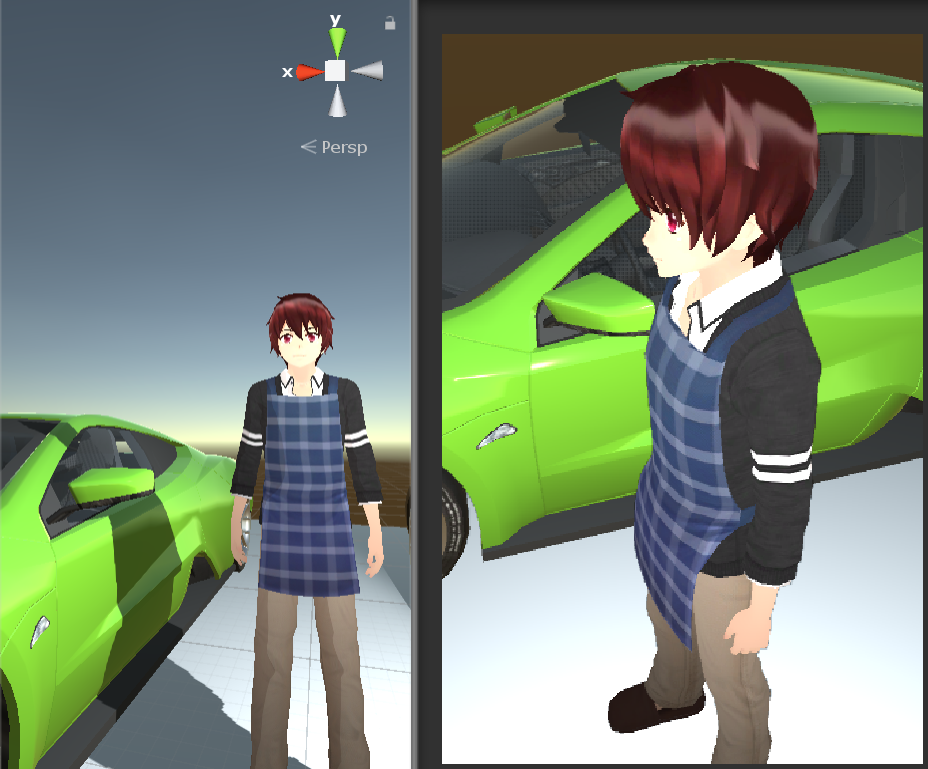 103
Bilgisayar Grafikleri
OpenGL Görünürlük Tespiti Fonksiyonları
104
OpenGL Arka Yüz Çizdirmeme
Gl.glEnable(Gl.GL_CULL_FACE);Gl.glCullFace(mode);
Face culling modes:	Gl.GL_BACK,	Gl.GL_FRONT,	Gl.GL_FRONT_AND_BACK   :-o
Gl.glDisable(Gl.GL_CULL_FACE);
105
OpenGL Depth Buffer Fonksiyonları
C++ Ekran Modu ayarında:glutDisplayMode( GLUT_DOUBLE | GLUT_RGB |  		GLUT_DEPTH   );
Tao Framework’te ayar gerekmez.
Tao’da ekran her tazelendiğinde tampon sıfırlama:Gl.glClear(	 Gl.GL_COLOR_BUFFER_BIT |   	Gl.GL_DEPTH_BUFFER_BIT   );

Derinlik testini açıp kapatmak:Gl.glEnable( Gl.GL_DEPTH_TEST   );Gl.glDisable( Gl.GL_DEPTH_TEST   );
106
OpenGL Derinlik Bağımlı Fonksiyonlar
Derinliğe göre nesneleri silikleştirme: Gl.glEnable (Gl.GL_FOG );Gl.glFogi (Gl.GL_FOG_MODE, mode );// mode: Gl.GL_LINEAR, Gl.GL_EXP veya 		 Gl.GL_EXP2. . .Gl.glDisable (Gl.GL_FOG );
107